Adaboost for faces.Material
Gonzalo Vaca-Castano
Adaboost for faces paper
David G. Lowe, "Distinctive image features from scale-invariant keypoints," International Journal of Computer Vision, 60, 2 (2004), pp. 91-110
Algorithm
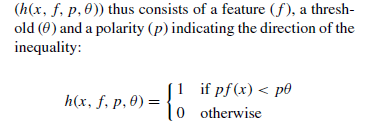 Train
Test
Weak Classifiers
4 types of rectangular filters (24x24 picture)
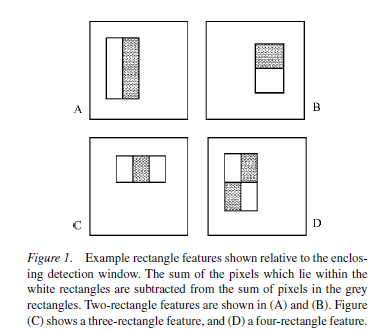 Step 2
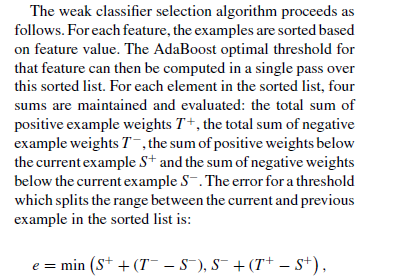 Step 2
Threshold level
- - - - -  + + + + +
Sorted Filter Output
- + - + -  + + - + +
Step 2
Threshold level
- - - - -  + + + + +
Sorted Filter Output
- + - + -  + + - + +
S+
S-
Step 2
Threshold level
- - - - -  + + + + +
Sorted Filter Output
- + - + -  + + - + +
T-
Step 2
Threshold level
- - - - -  + + + + +
Sorted Filter Output
- + - + -  + + - + +
T+
Step 2
Threshold level
- - - - -  + + + + +
Sorted Filter Output
- + - + -  + + - + +
Errors
Step 2
Threshold level
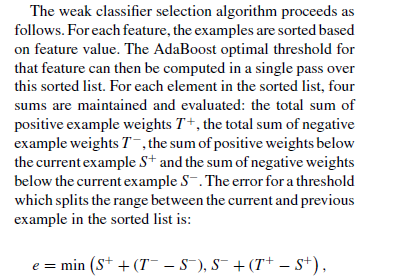 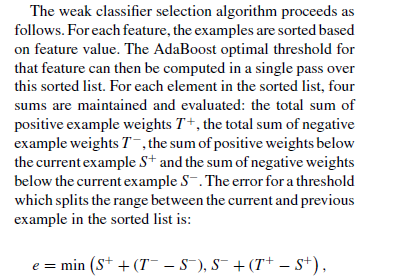 - - - - -  + + + + +
Sorted Filter Output
- + - + -  + + - + +
Errors
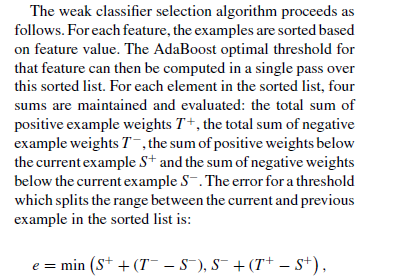 Step 2
Threshold level
+ + + + +  - - - - -
Sorted Filter Output
- + - + -  + + - + +
Errors
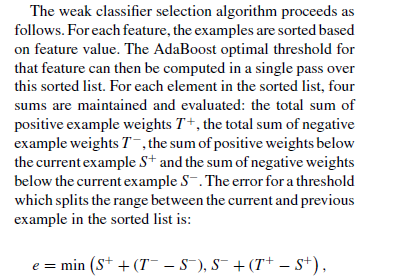